Sin and Forgiveness
Chapter Six
What is sin?
A deliberate offense against God … the rejection of good
Any thought, word, or deed that deliberately disobeys God’s will and in some way rejects God’s divine goodness and love
Sin in turn creates the tendency to sin, by the repetition of same acts  (CCC 1865)
[Speaker Notes: Break down the words:
Thought, word, deed … or all three
Deliberately disobeys God’s will 
God’s will 
Rejects God’s divine goodness and love]
Now the snake was the most cunning* of all the wild animals that the LORD God had made.
Where did sin come from?
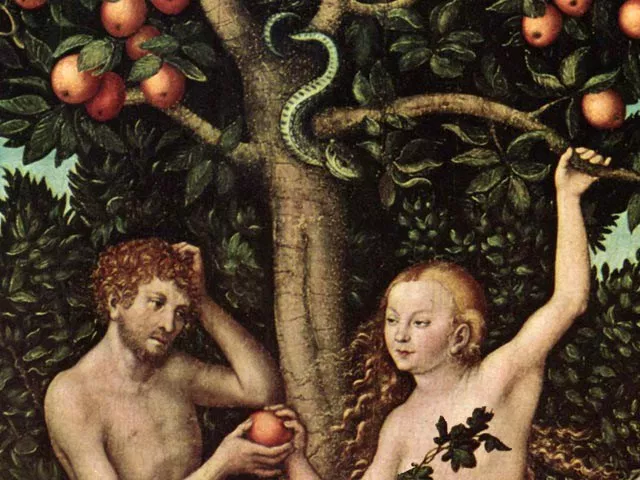 Now the snake was the most cunning of all the wild animals that the LORD God had made.   Genesis 3:1
Seven Deadly Sins
Lust
Greed
Gluttony
Envy
Anger
Pride
Sloth
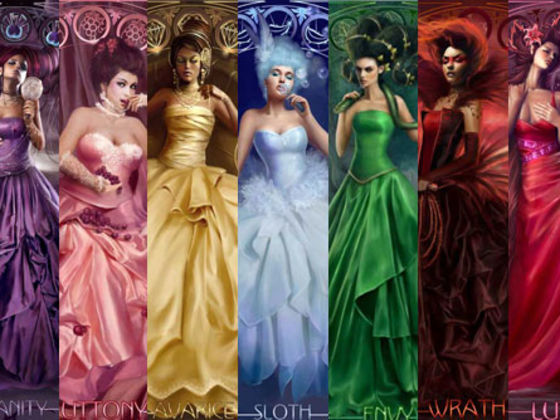 Origins of the Seven Deadly Sins
Do not appear in the bible in list form, but are based on biblical concepts
Another meaning in the Church: 
Cardinal vices
Cardinal sins
Greek monastic theologian Evagrius of Pontus
Pope Gregory the Great
Dante: Divine Comedy (Inferno)
[Speaker Notes: They do not appear in list form in the Bible, but they are biblical concepts, e.g
“But I tell you that anyone who looks at a woman lustfully has already committed adultery with her in his heart” (Matthew 5:28)
“ … anyone was unwilling to work, neither should that one eat.”  2 Thes 3:10
Greek monastic theologian Evagrius of Pontus, 4th century monk … traveled to the desert to be alone and pray … meditated on sin.  Came up with 8 grave sins … 
Pope Gregory the Great later in 6th century narrowed them to 7 and called them ‘deadly’ …
Dante – 12th century Italian poet … wrote a literary piece based on the Seven Deadly Sins … and it’s about a trip through the afterlife .. Has 3 parts … inferno (hell), purgatory and paradise .. 
Proposes virtues to battle these sins]
Seven Capital Sins
ORIGINAL
EQUATES TO
Lust
Greed
Gluttony
Envy
Anger
Pride
Sloth
Sexual actions 
Want of everything, yours or not
Over-indulging, ignorance
Jealously towards others
Lack of control
Arrogance
Laziness
Sin survey …
Sins and Virtues …
SIN
VIRTUE
Chastity
Charity
Temperance 
      (self-control)
Kindness
Patience
Humility
Diligence
Lust
Greed
Gluttony
Envy
Anger
Pride
Sloth
[Speaker Notes: What’s a virtue?  A habit of good behavior that enables us to do what is right with ease, pleasure and consistency. 
It’s the opposite of sin … 
It’s the remedy for sin …
Sin leads us away from God …
Virtue leads us toward God … 
E.g.  Patience is a virtue – long line at Meijer … how will I view that? 
What the Church teaches about virtues?]
The affect of sin …
Alienates us from God …
Alienates us from ourselves …
Alienates us from others …
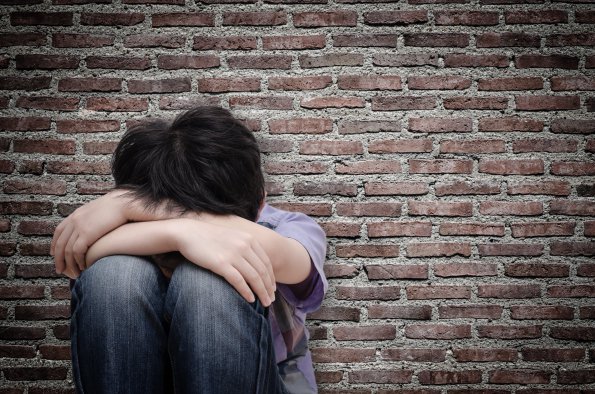 What does the BIBLEsay about sin?
Old Testament
Sin came from Adam & Eve’s disobedience 
Three themes in the Old Testament:
Hattah:  ‘Missing the mark’
Pesha:  Rebellious 
Awon:  Guilt, iniquity
The consequences of sin = alienation from God, ourselves, others
New Testament
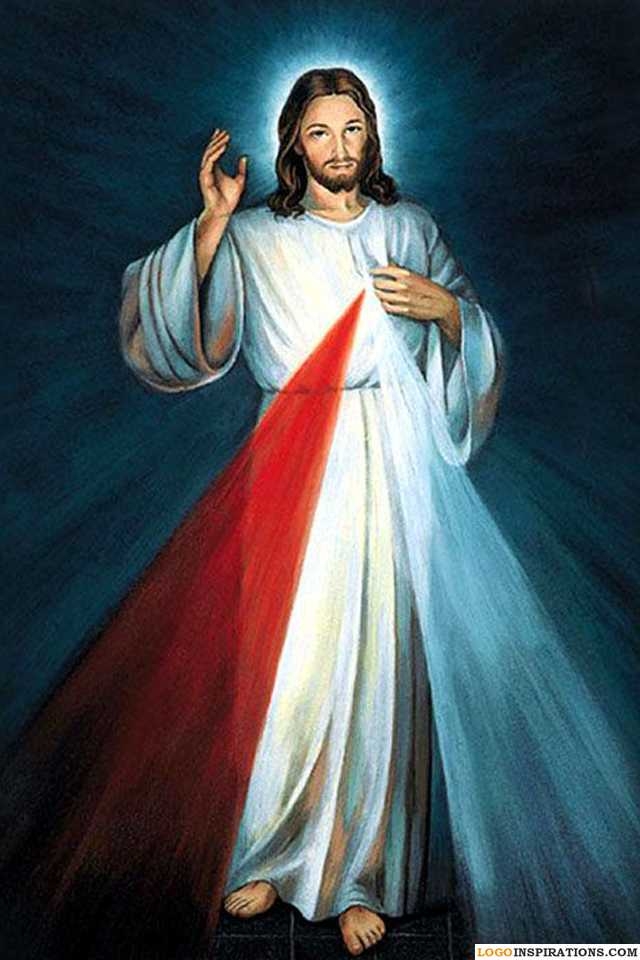 This is the time of fulfillment. The kingdom of God is at hand. Repent, and believe in the Gospel. (Mk 1:15)
Jesus’ response to sin: Mercy and Forgiveness
Jesus – the Divine Physician
What does the CHURCHsay about sin?
Types of sin …
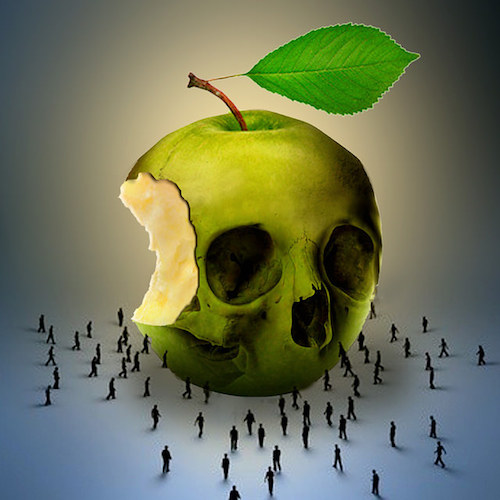 Original vs. Personal
Mortal vs. Venial
Social
Personal sin …
It all started with a bad decision …  
Personal – it’s mine … I own it 
Concupiscence: inclination to evil and temptation to commit personal sin
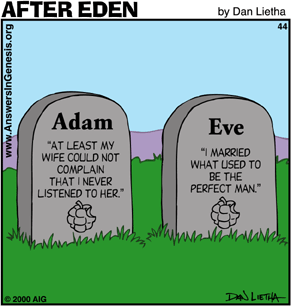 Categories of sin …
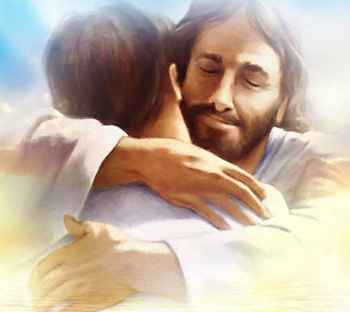 Mortal
Venial
Types of Sin: Mortal
A “grave violation of God’s law”
Destroys charity (love) in us 
Three things must be present:
The object of the sin must be a grave matter (Ten Commandments) 
Full knowledge of the gravity of the sin
Deliberate act – full consent
Effects of mortal sin …
Loss of sanctifying grace
Loss of God’s friendship 
Loss of heaven
Remedy: RECONCILIATION
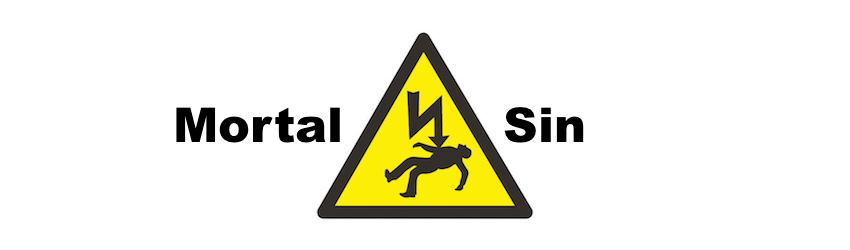 Types of Sin: Venial
Venial = ‘easily forgivable’ 
Less serious (grave) matters
Weakens , doesn’t destroy charity (our focus on the needs of others)
Suggests a disordered affection for things that lead us away from God
Encourage to practice humility to restore our balance
Types of Sin: Social
Still a ‘personal’ sin 
A ‘cycle’ of sin caused by individual (personal) sin
When we participate in another’s sin
Widens the circle of sin
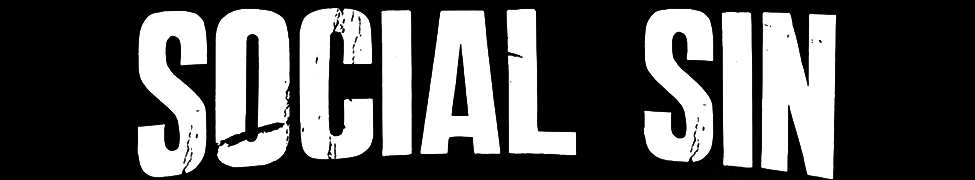 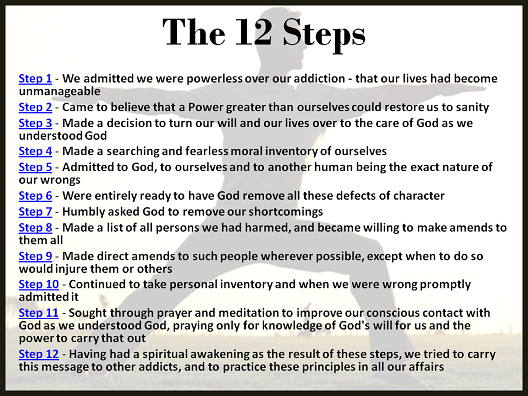 What is the remedy for sin?
Two-steps to growing in holiness:
Admitting we’re not perfect 
Repentance for our sins and our openness to conversion
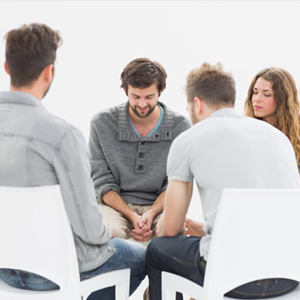 Sin & Forgiveness
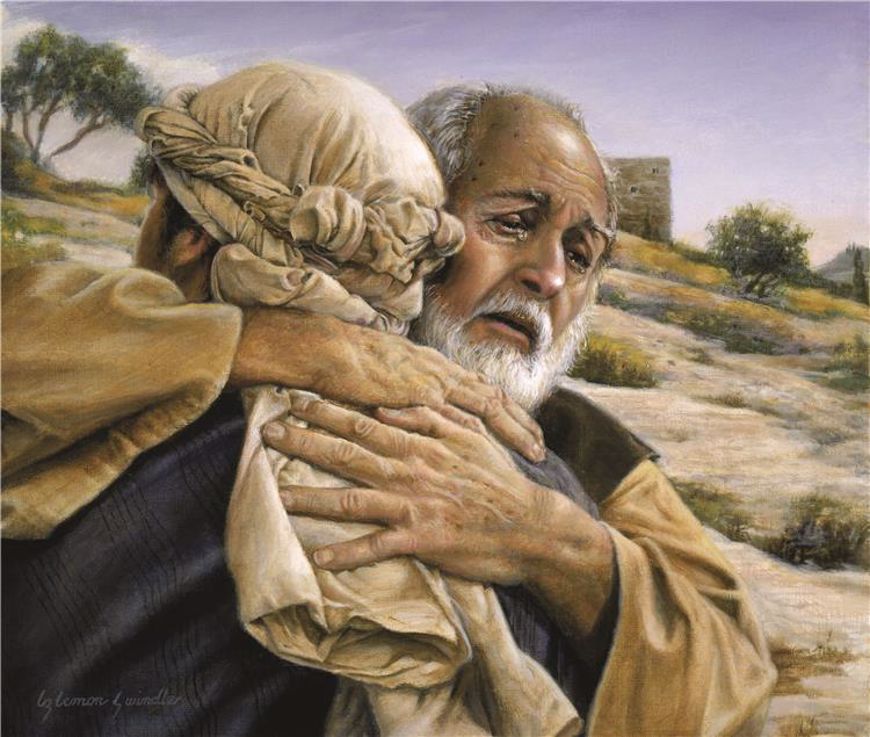 Endless mercy of God …
Prodigal Son – God comes ‘off the porch’ to forgive us
The only unforgiveable sin:
Deliberate refusal to accept God’s mercy through repentance 
Total reject of God’s forgiveness and salvation offered through the Holy Spirit
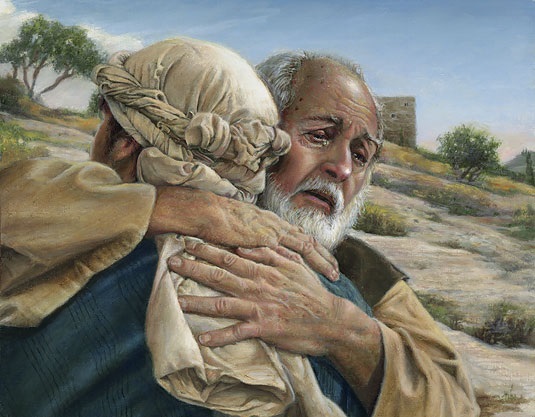 Reconciliation …
Scriptural: both Old and New Testaments
John 20:21-23
A sacrament celebrating God’s reconciling love
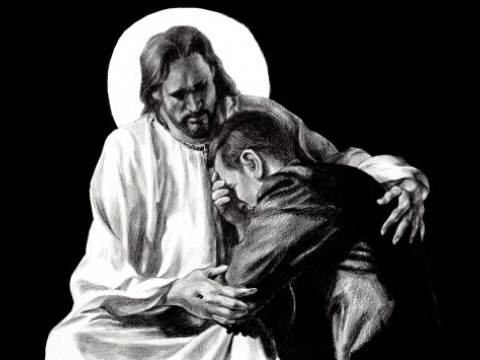 The names of forgiveness …
Reconciliation: A sacrament celebrating God’s reconciling love
Penance: our openness to conversion
Conversion: to change … a life-long process! 
Starts with our contrition for sins = true sorrow
Confession: the actual confessing of our sins
Absolution: the grace of forgiveness offered by God in persona Christi 
Sin alienates – Reconciliation restores!